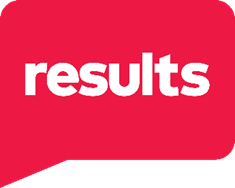 Welcome, please put your pronouns, name and where you’re joining us from in the Chat!
Action Network Monthly Webinar
June 30th, 2021
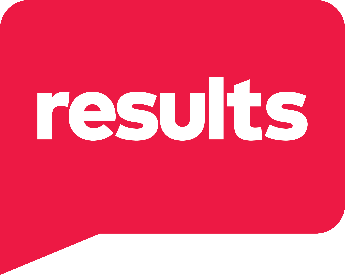 Welcome to any new advocates
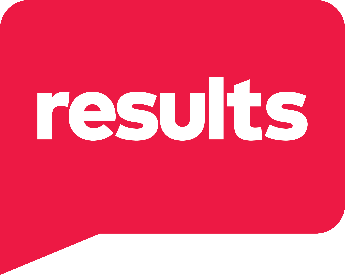 Let's talk about the International Conference, feeling empowered? Poll:
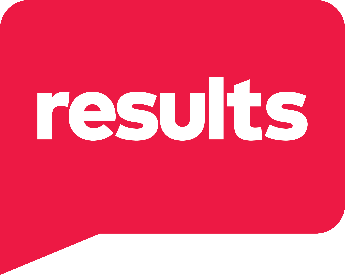 Who has added new people to their network?
Action Alert #6 is about... the GPE!
Only 48 Representatives have signed onto the House GPE letter.
Reps. from the following 38 states previously supported global education during the 116th Congress but have not yet signed Kilmer/Fitzpatrick GPE letter: 
You can find out if your Rep signed the letter last year here.
AK    AL    AZ    CA    CO    CT     DE    FL    GA    HI    IA    IL    KY    MA       
ME    MI    MN    MO    MS    NC    NH    NJ    NM    NV    NY    OH    OK    OR     
PA    RI    TN    TX    UT    VA    VT    WA    WI
Action Alert #6
You all should have received the Action Alert already via email this evening
This link will take your members directly to the specific GPE Action Alert for them to write a personal message about GPE. 
From there, that message and the action alert itself will be sent to their respective Representative once they hit submit.
Action Alert #6:
Subject Line: Re: Need Your Action, Barbara: Girls Education is at Risk
Message to their Representative (if you're using the Action Center, use this link to write a personal message in addition to the alert below): 
Dear _________
As a constituent of the representative, I am very concerned that a generation of children will be left behind due to COVID-19. An estimated 80% of the world’s school-age children, over 1.6 billion, have experienced disruptions in their education due to COVID-19. Children living in poverty, girls, and those from marginalized communities have had it the worst as many have no internet access to learn remotely and they still don’t have access to the COVID-19 vaccines. And even before COVID-19, an estimated 617 million children and adolescents around the world were unable to reach minimum proficiency levels in reading and math, even though two-thirds of them were in school. The current situation will only make things more desperate. Once a girl is out of school, it’s very hard to get her back in.
Thankfully, the Global Partnership for Education (GPE) jumped into action at the beginning of the COVID pandemic, investing $500 million in emergency COVID-19 support to develop curriculum for radio, train teachers, provide internet access, and deliver lessons house-to-house. GPE has proven that coordinating resources around country-owned, national education plans can make a difference. Since 2002, GPE has supported over 160 million more children to be in school receiving a quality education. Support for global education and effect international development, in general, has always had bipartisan support. And now it’s more important than ever to invest in global education. 
There is an opportunity to ensure that GPE has the resources it needs to carry out a bold, 5-year, $5 billion global education plan at an upcoming replenishment conference in July hosted by the UK and Kenya. Will the Representative please sign on to the bipartisan Kilmer/Fitzpatrick GPE Dear Colleague letter to the Administration calling for a U.S. pledge of $1 billion over five years to help fund GPE‘s plan? The US pledge would amount to a small increase in funding each year to hit the $1 billion mark. You can find a copy of the letter here. You can also see media generated in support of GPE here–people really care about global education.
 _______Your name and address.  (constituency really counts)
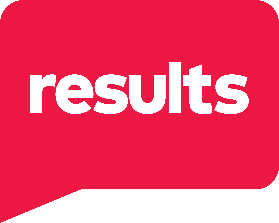 Highlighting our Managers
I feel there is a need for our newer managers to hear from our veterans who have been doing this for years. 
If you are someone who has an up and running Action Network and would love to share your expertise, please send me an email and we'll get you on the calendar!
Upcoming Action Network Webinars
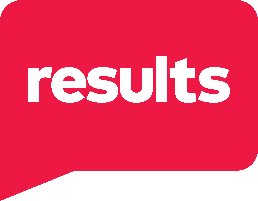 Update: There will now be an additional early afternoon webinar, beginning next month in July, to help support Managers all over the country.

Wednesday, July 21: Action Network July Webinar (Early Session) 12:30 pm ET. Register today. Registration ends one hour prior to webinar. 

Wednesday, July 21: Action Network July Webinar (Evening Session) 8:00 pm ET. Register today. Registration ends one hour prior to webinar.
Upcoming Action Alerts Dates You can find previous Action Alerts here.
July 14th, 2021
 July 28th, 2021
 August 11, 2021
 August 25th, 2021
September 8th, 2021
 September 22nd, 2021
 October 6th, 2021
 October 20th, 2021
General RESULTS Announcements
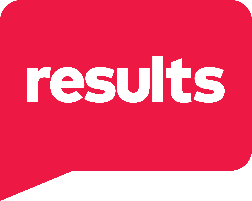 Saturday, July 10: @ 1:00 pm - 2:30 pm EDT -- RESULTS National Webinar -- Register Here
Saturday, July 17: Last day to vote in RESULTS Grassroots Board Election. Read about the candidates and how to vote on the RESULTS Blog.
Tuesday, July 20: Op-ed Writing Workshop, 9:00 pm ET. Register today. Registration ends one hour prior to the webinar.
Wednesday, July 21: Action Network July Webinar (Early Session) 12:30 pm ET. Register today. Registration ends one hour prior to webinar. 
Wednesday, July 21: Action Network July Webinar (Evening Session) 8:00 pm ET. Register today. Registration ends one hour prior to webinar. 
Thursday, July 22: U.S. Poverty Monthly Policy Forum, 8 pm ET. Register today. Registration ends one hour prior to the webinar.
Thursday, July 22: Global Poverty Monthly Policy Forum, 9 pm ET. Register today. Registration ends one hour prior to the webinar.
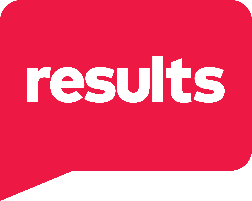 Have a great evening!